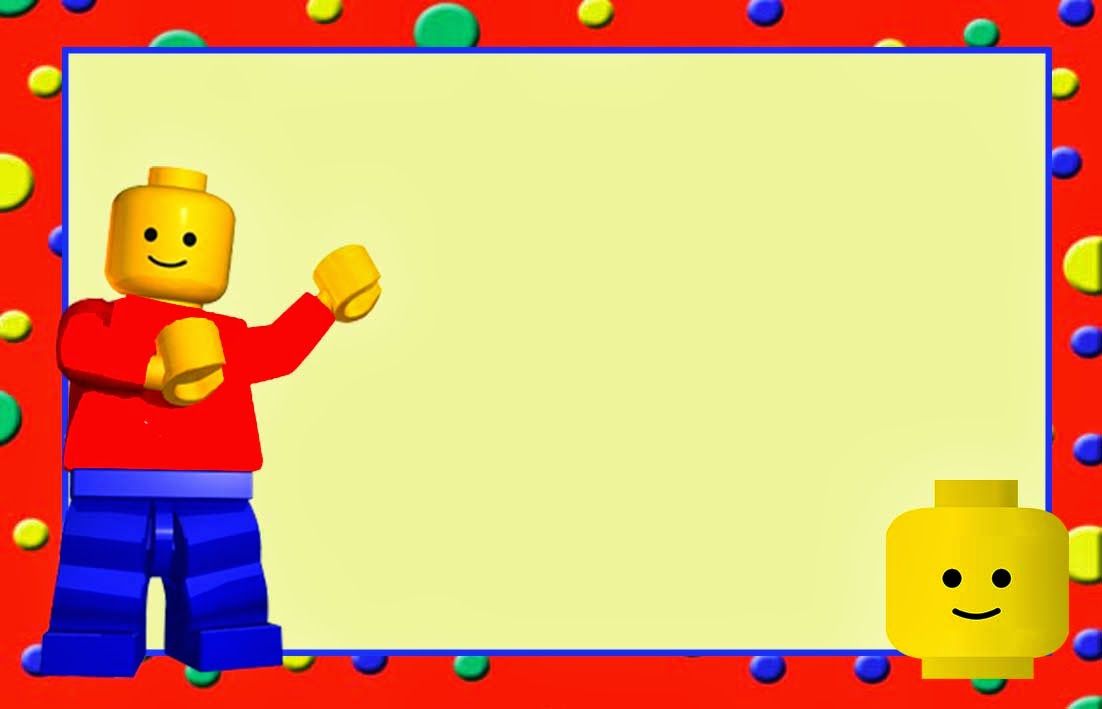 LEGO! Думай! Фантазуй! Дій!
Розвиток мовлення дітей за допомогою констукторів “LEGO”
Використання “LEGO” на заняттях з розвитку зв’язного мовлення сприяє:
вмінню думати, фантазувати і діяти, не боячись помилитися;
формує у дітей як мовну, так і пов’язані з нею не мовні види діяльності;
розвиває лексико-граматичні засоби мовлення в рамках певних лексичних тем;
формує граматичні складові мовлення ;
розвиває та вдосконалює вищі психічні функції (пам’ять, мислення, увагу);
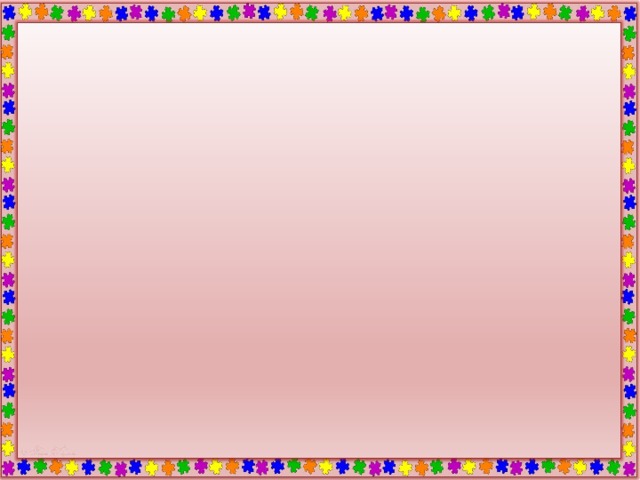 Завдання LEGO-технології у розвитку мовлення
розвивати головну функцію мовлення – комунікативність;
формувати інтерес до  складання розповідей та гри з конструктором  Lego;
удосконалювати вміння дітей порівнювати, класифікувати  предмети  за основними  ознаками;
розвивати  діалогічне мовлення шляхом залучення дітей до рольової гри засобами конструктора Lego;
удосконалювати вміння дітей складати монологічне висловлювання (сюжетні розповіді на задану тему, з власного досвіду, за опорними словами, продовження розповіді, початої вихователем);
удосконалювати вміння дітей розігрувати діалоги за віршованими творами, фрагментами казок засобами конструктора Lego;
збагачувати, розширювати, уточнювати, активізувати словниковий запас дітей.
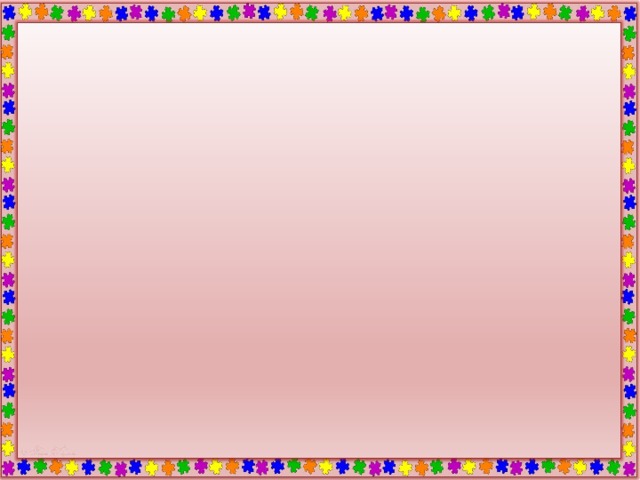 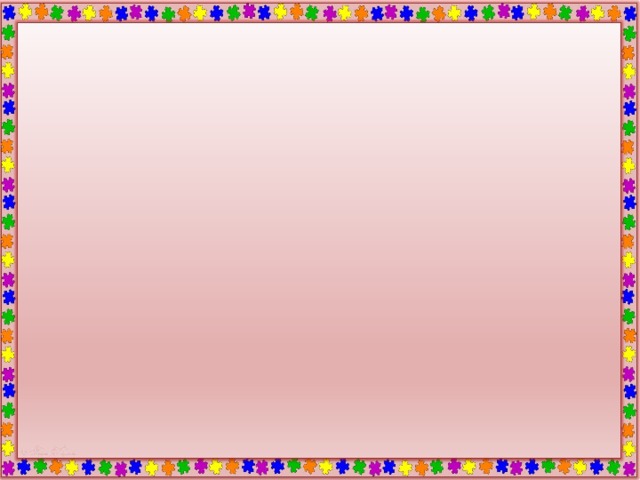 Використання Lego за лексичними темами: “ Дикі тварини ”
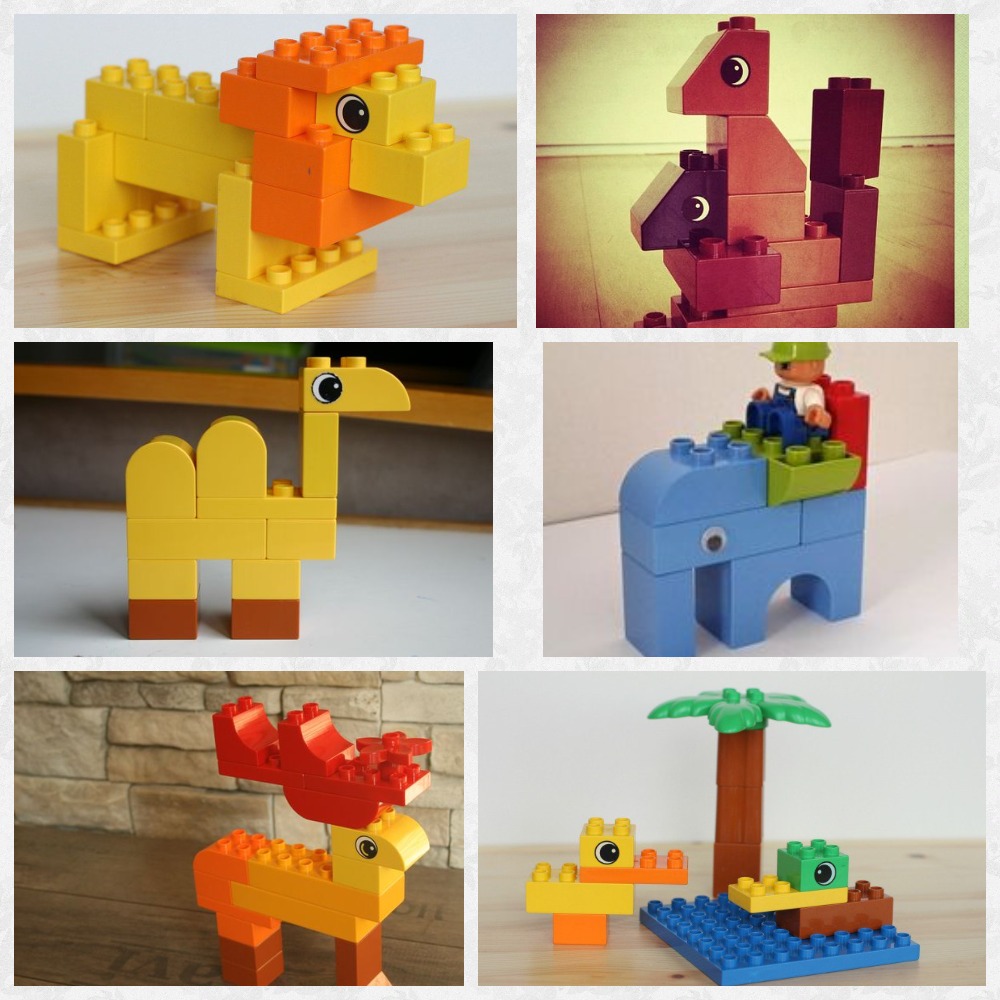 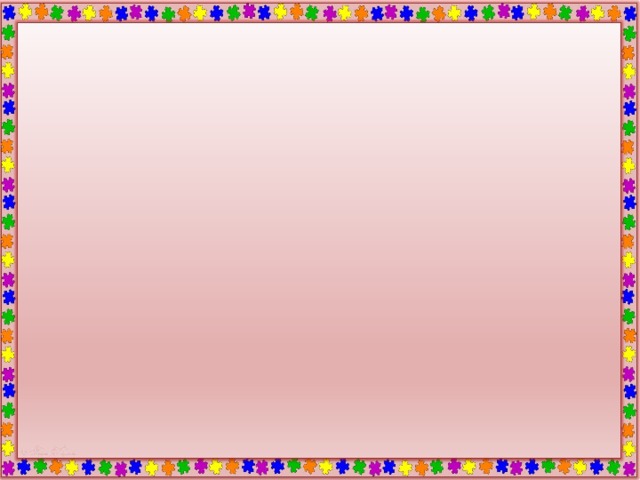 “ Домашні тварини та птахи ”
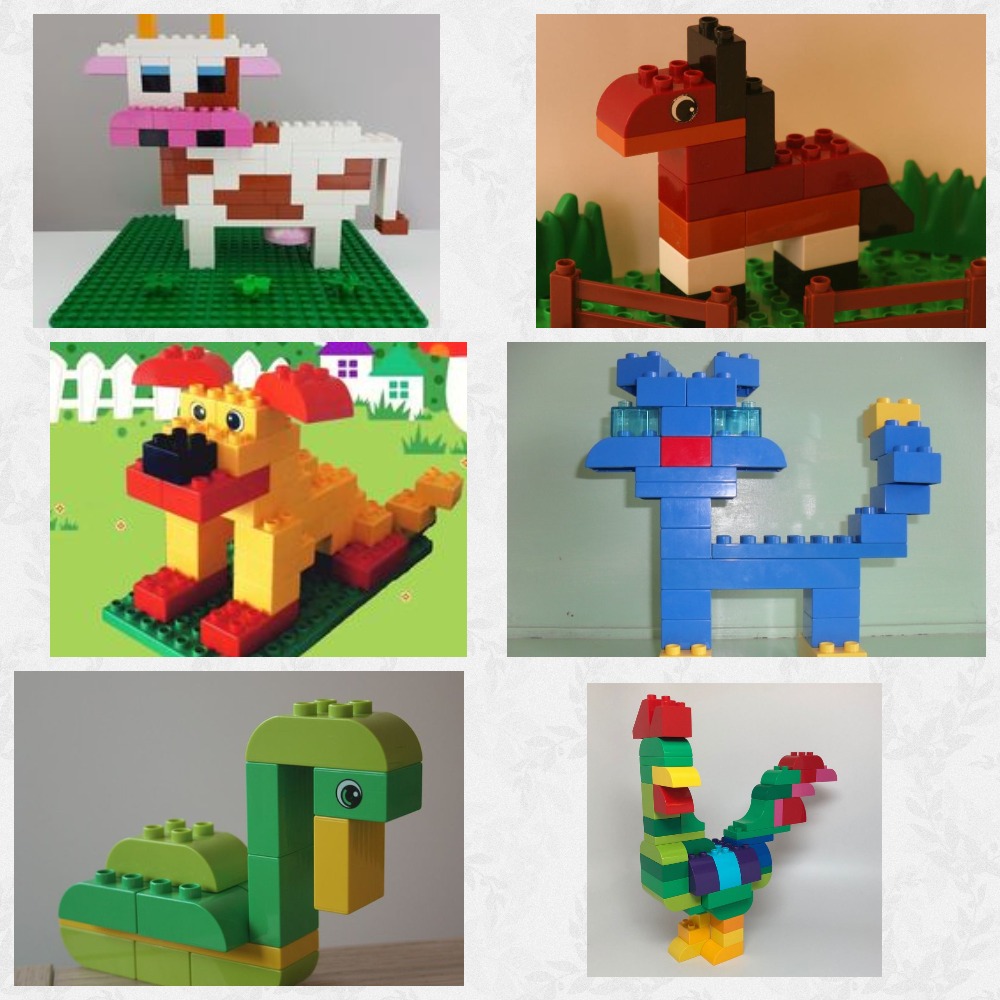 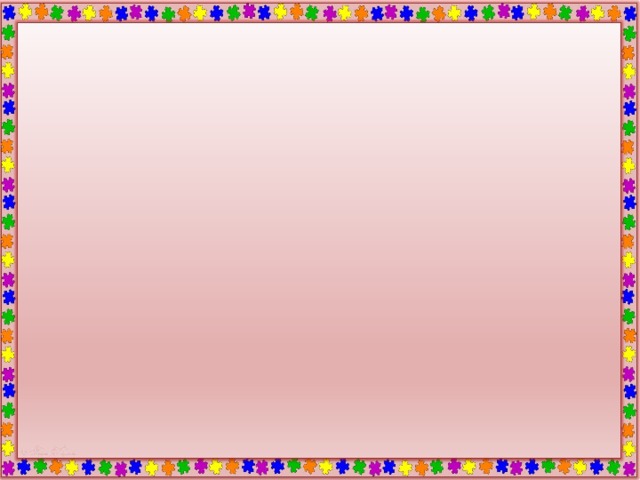 “ Комахи ”
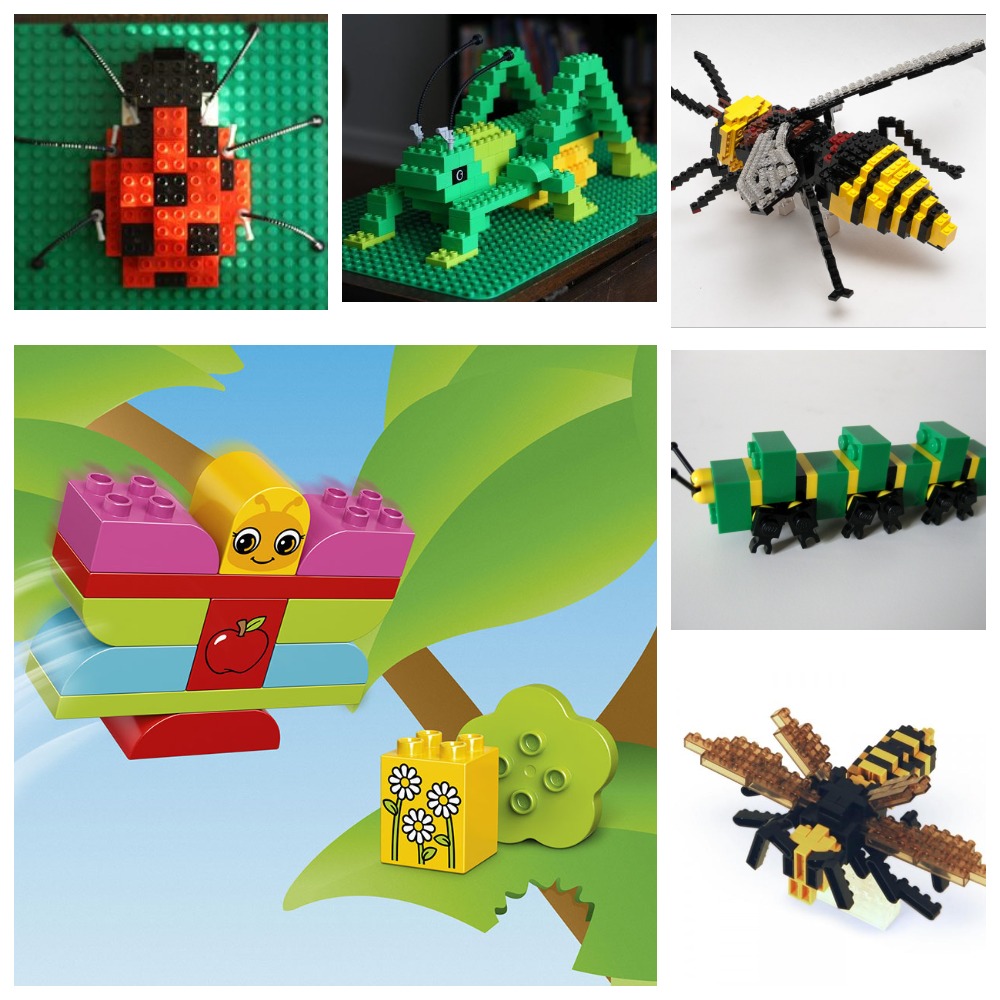 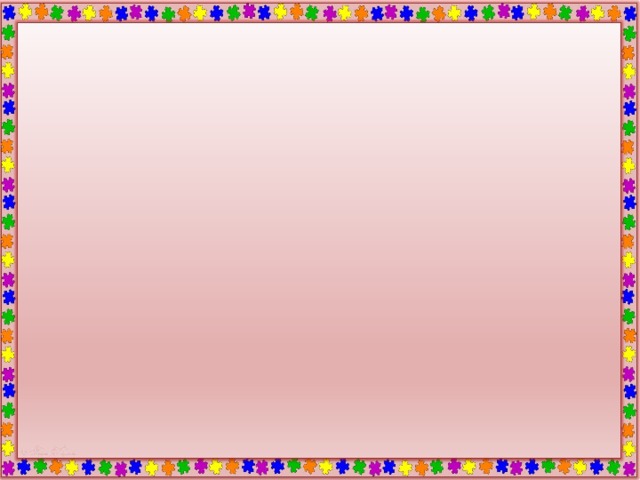 “ Зима та зимові розваги ”
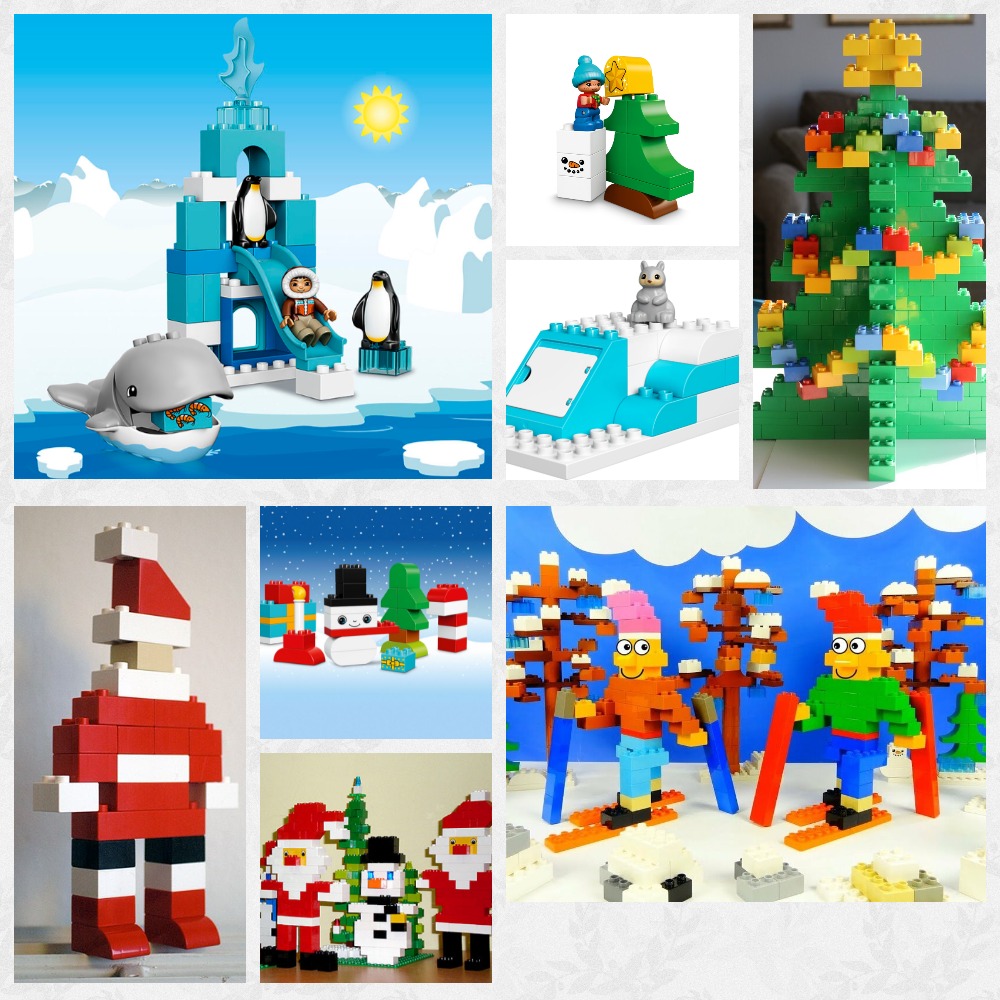 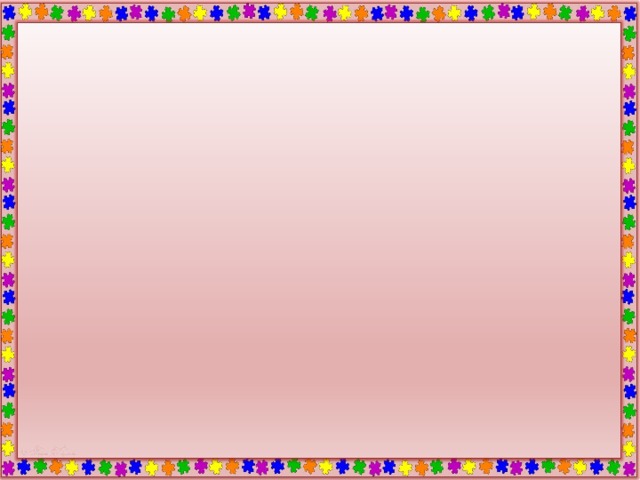 “ Водний світ ”
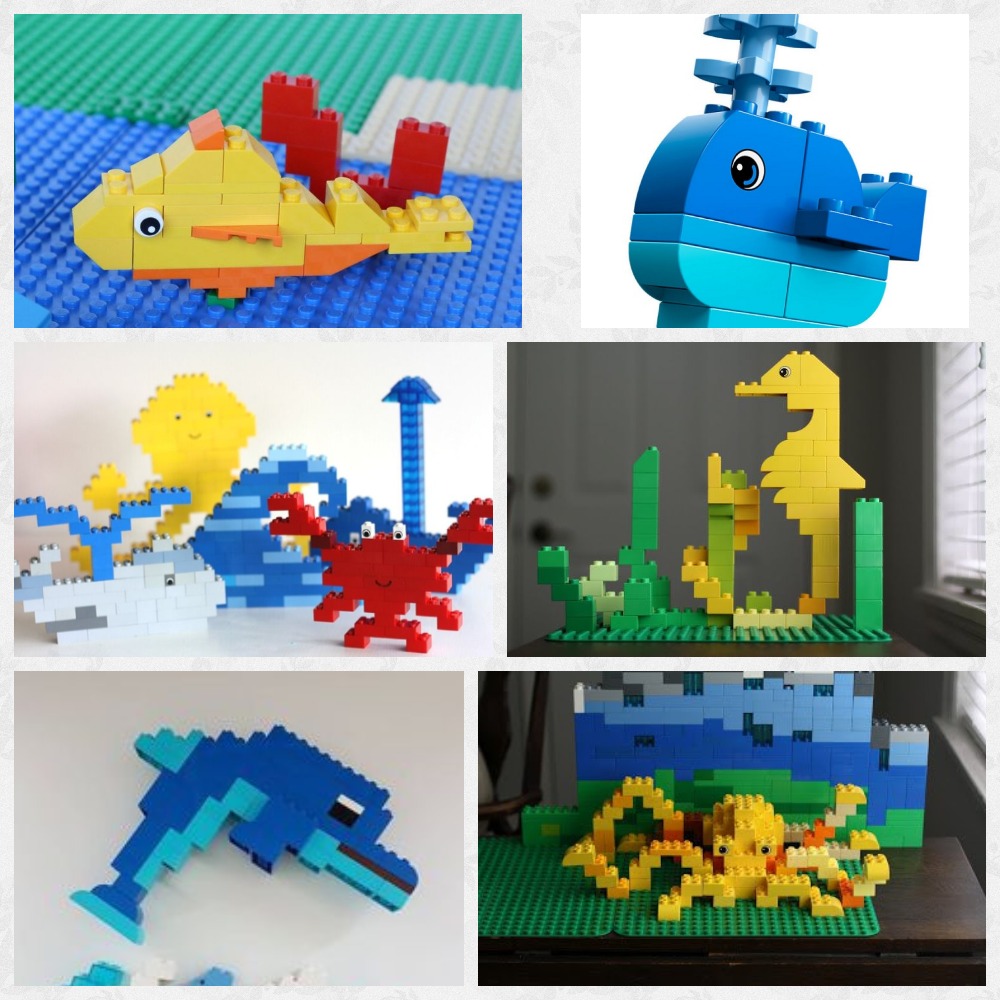 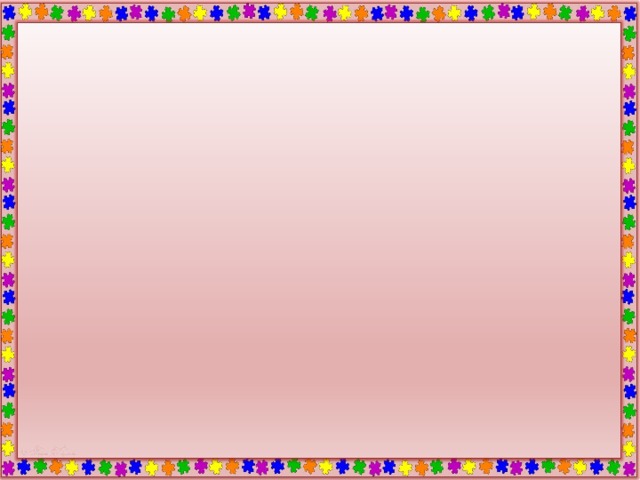 “ Фрукти та овочі ”
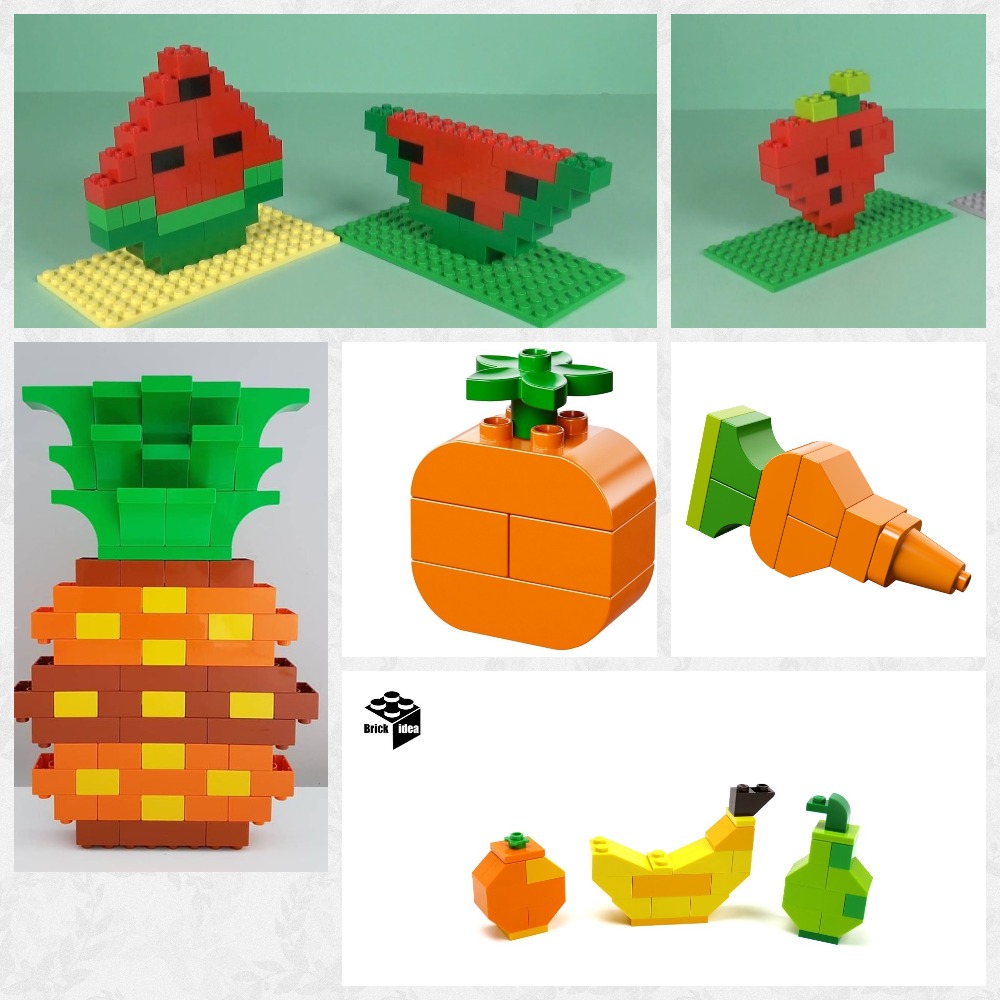 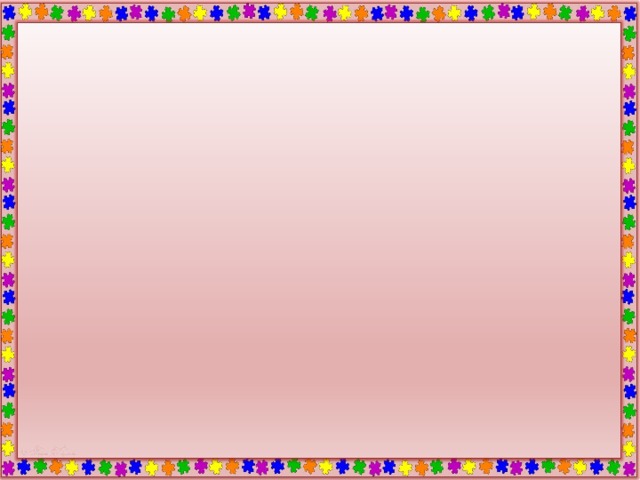 “ Кухня, їжа, посуд ”
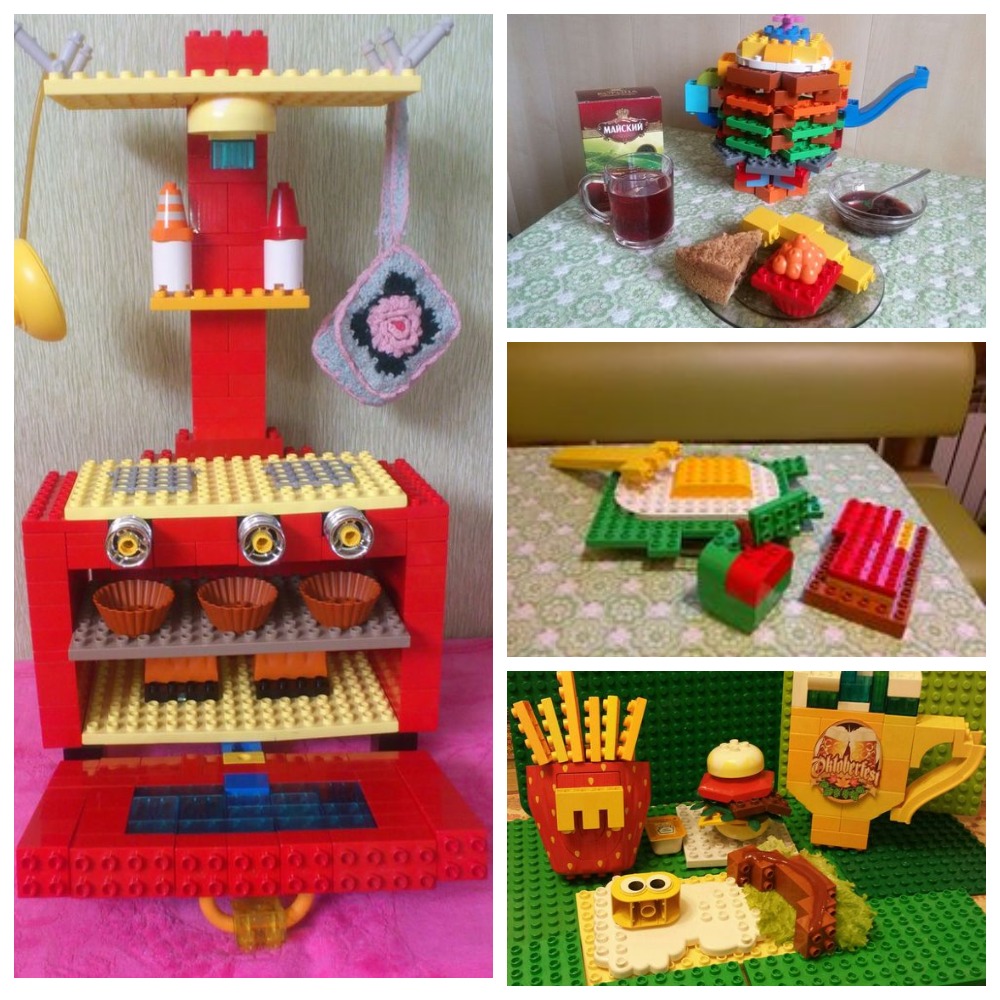 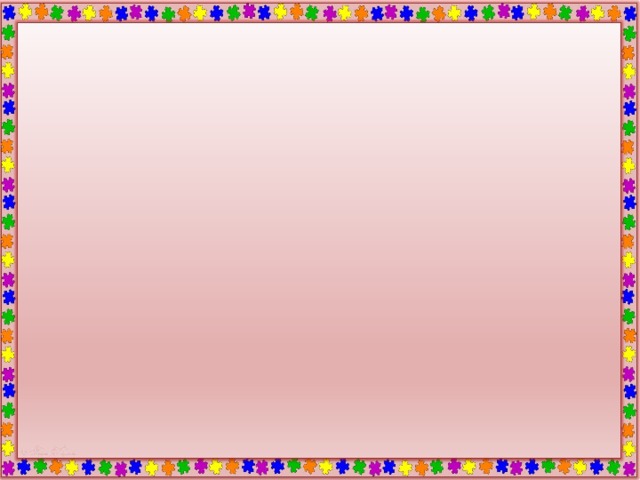 Театралізована гра з Lego